Ознакомление с новым видом деятельности в соответствии с программой профессионального обучения «Контролер-кассир»
Торговля, как процесс обмена товарно-материальными ценностями, известна начиная с каменного века
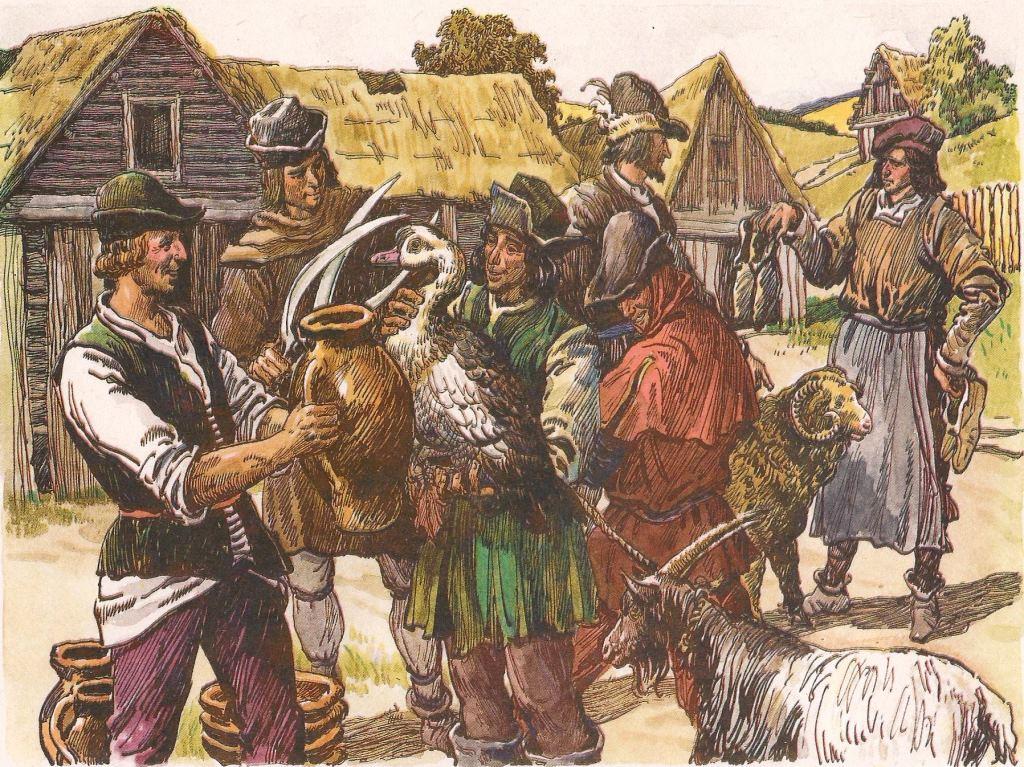 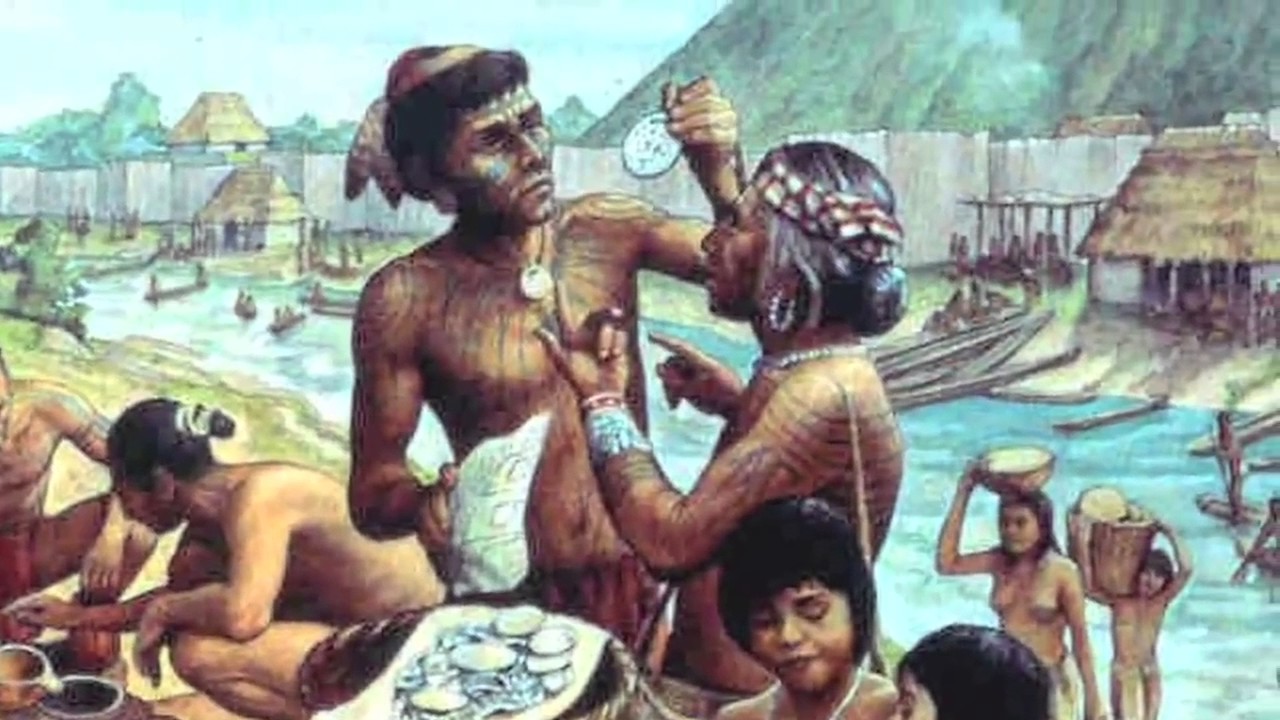 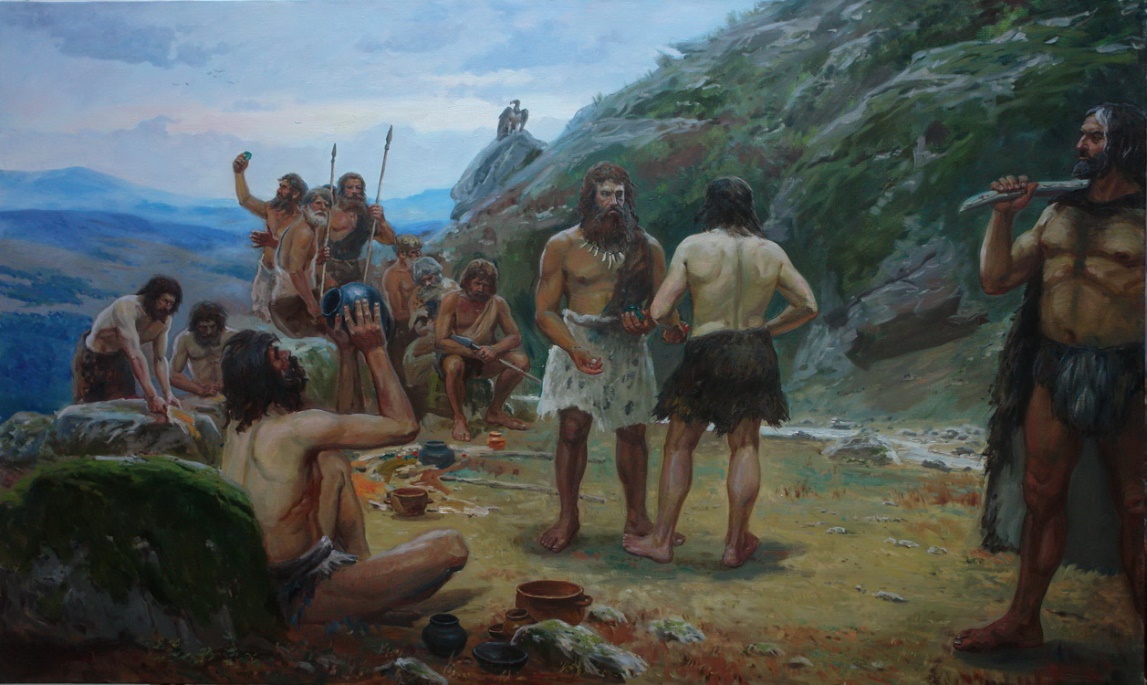 Для удобства при обмене пользовались вещами, которые нужны всем – шкурки животных (белок, куниц), а также слитки металла
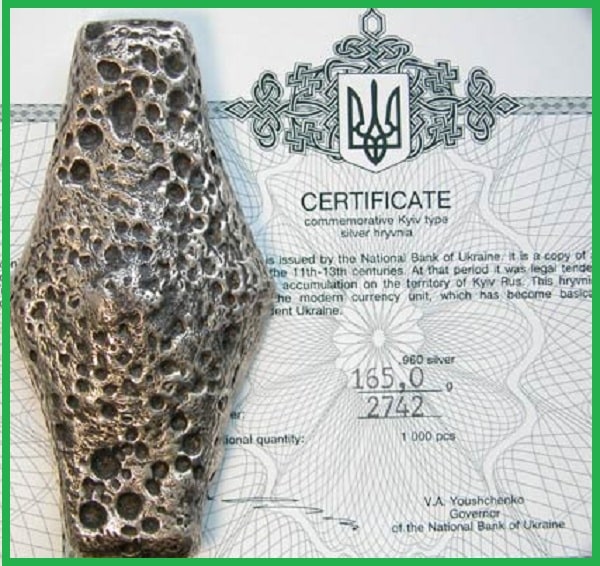 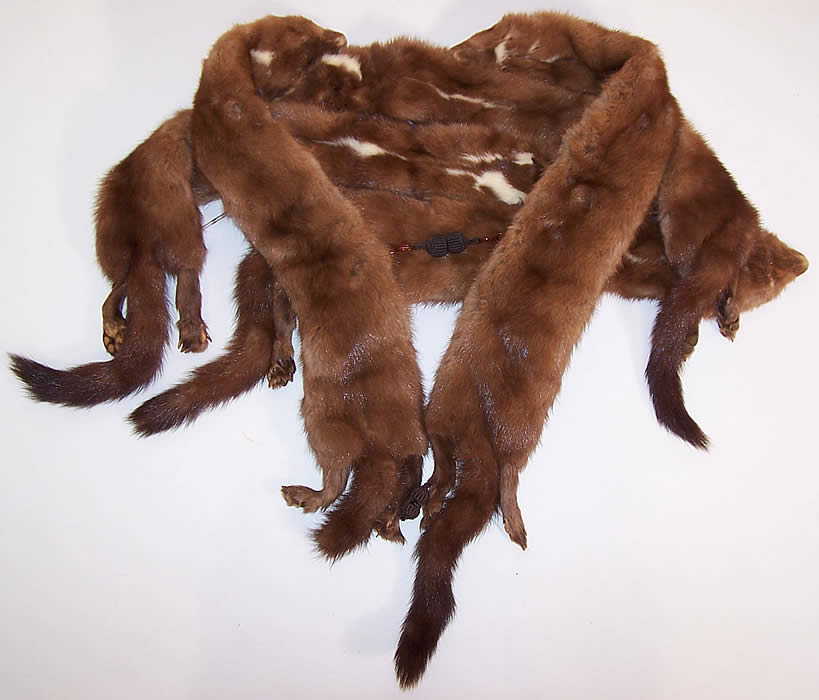 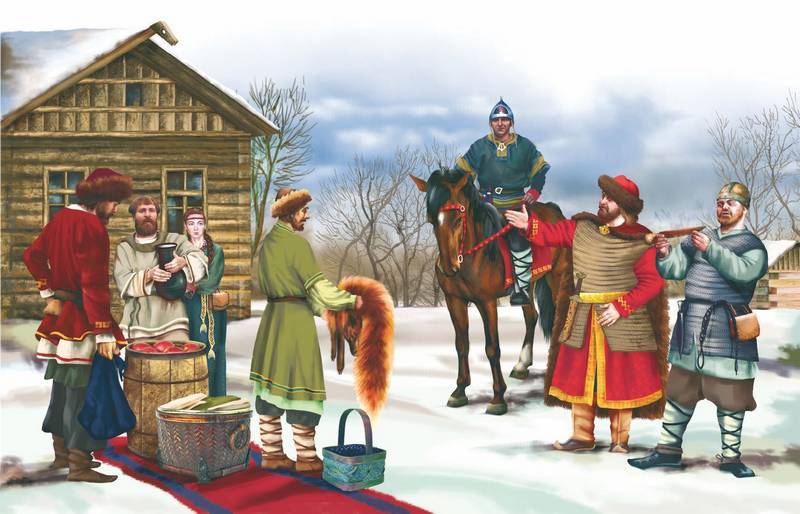 Киевская серебряная гривна 
шестиугольной формы
 (от 140 до 160 грамм)
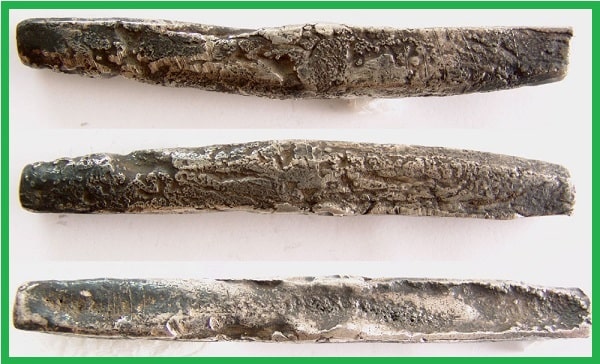 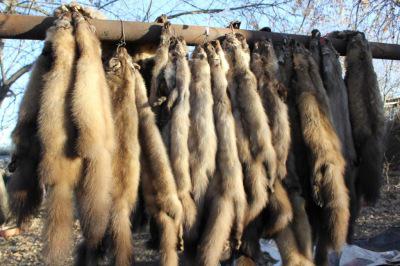 Новгородская серебряная гривна 
(204 грамма)
Монеты - слитки металла определенной формы и веса с надчеканенным изображением
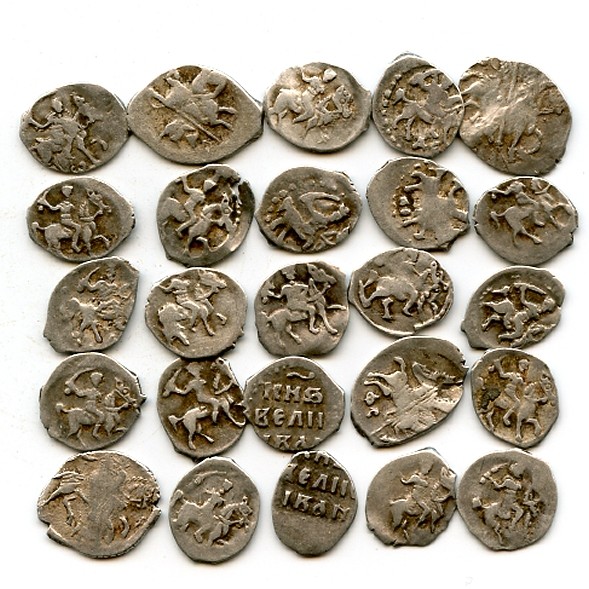 Банкноты – деньги, сделанные из бумаги
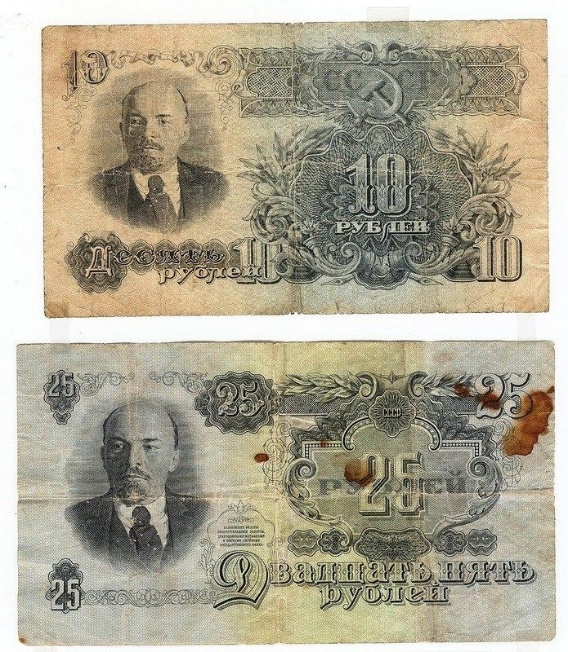 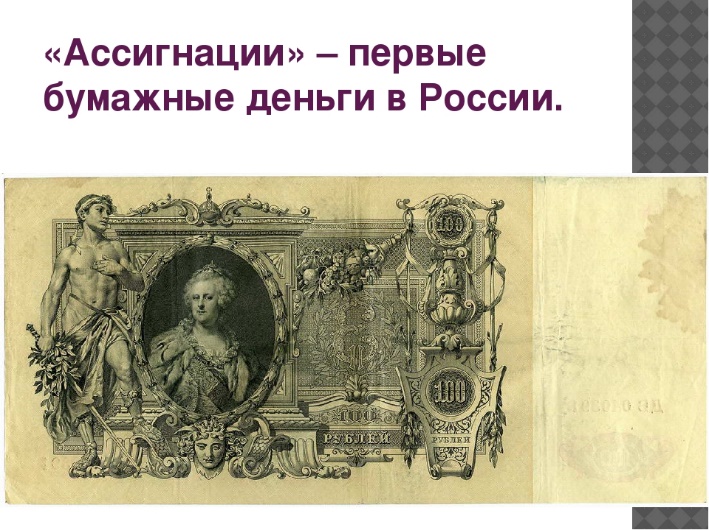 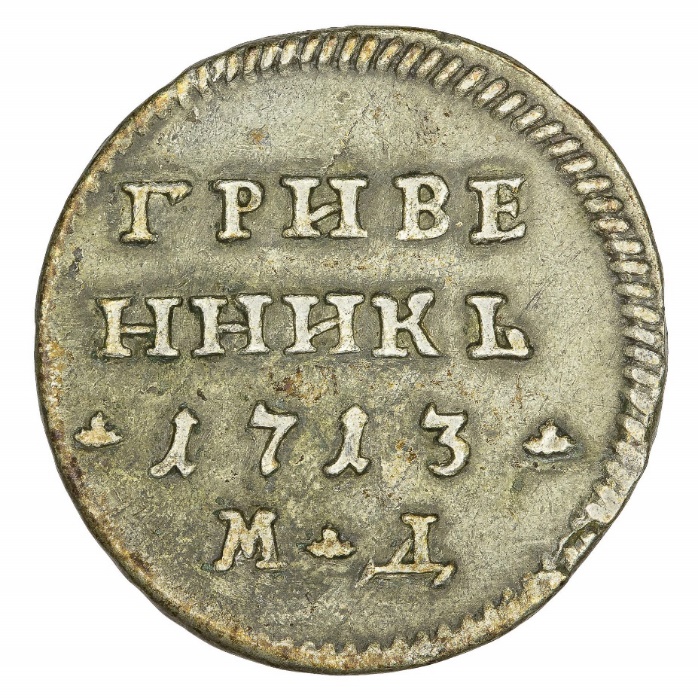 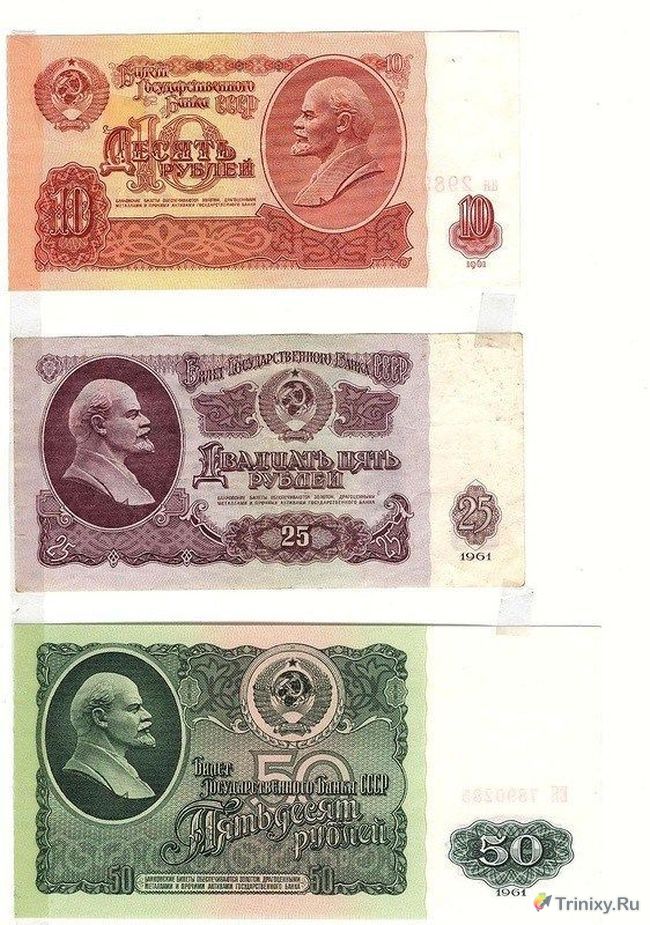 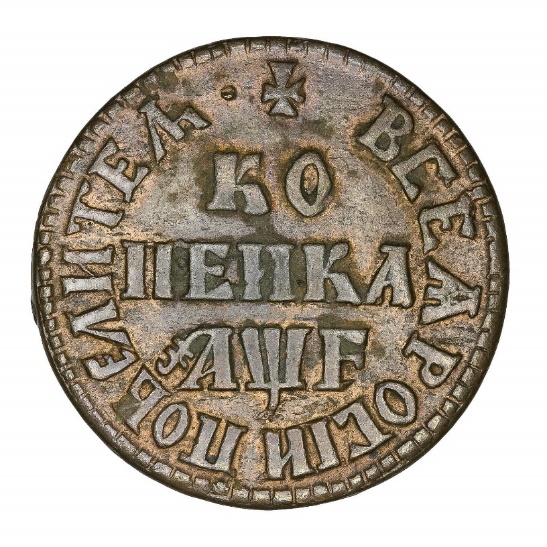 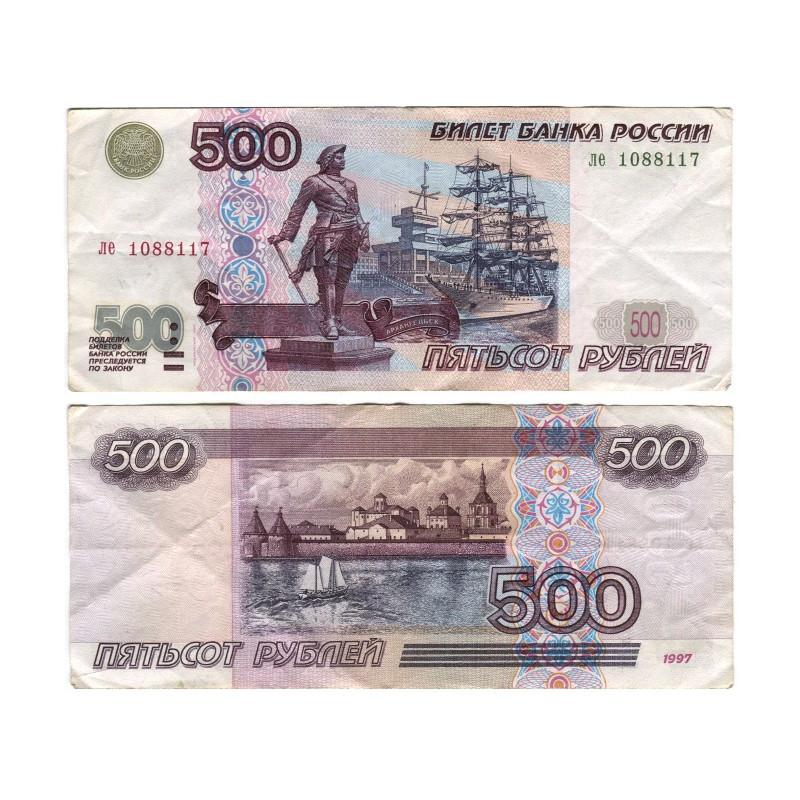 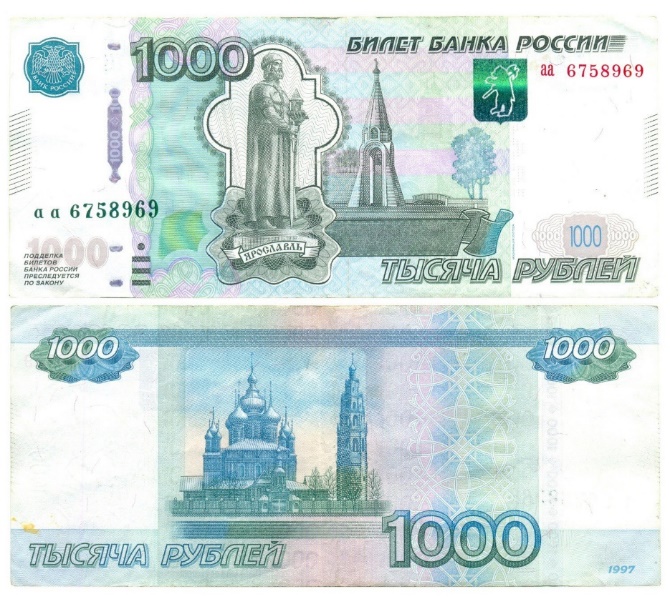 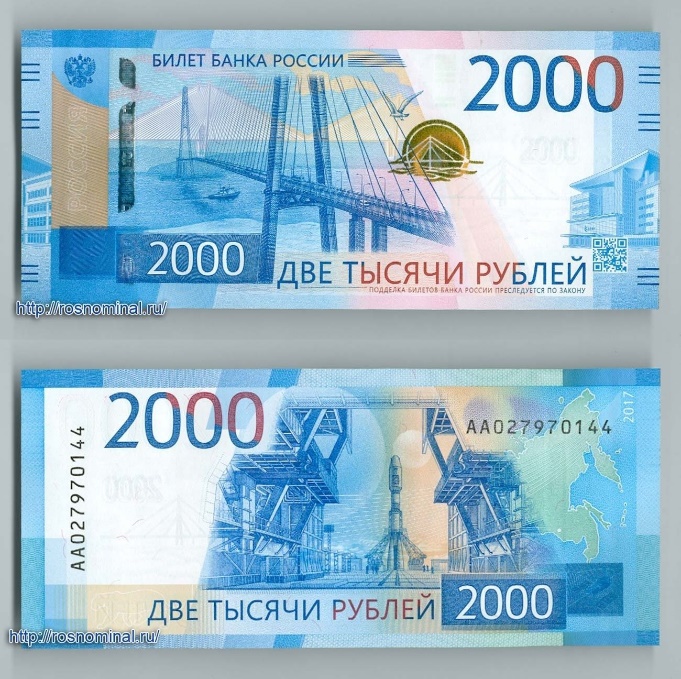 Сейчас в торговле используются электронные деньги – банковские карточки, криптовалюта (система электронной наличности)
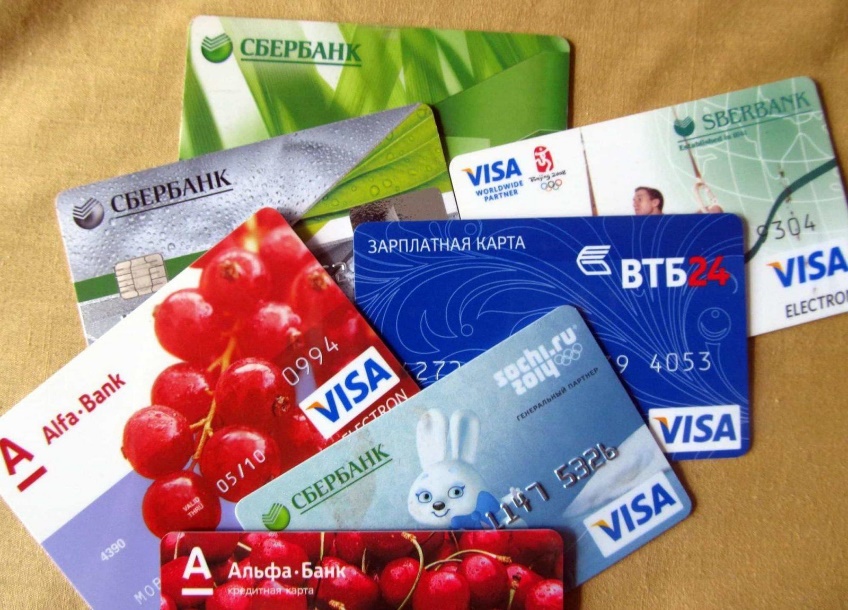 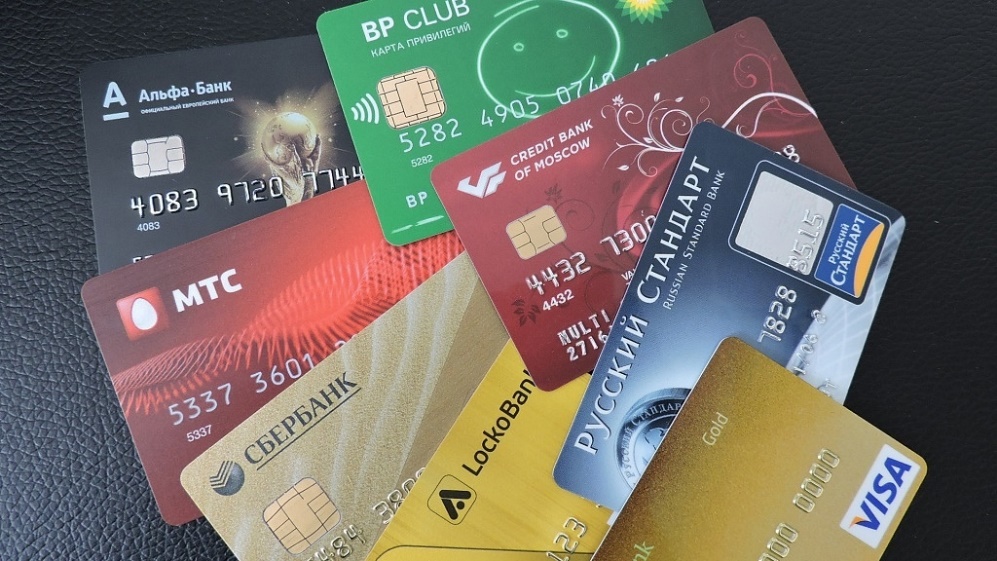 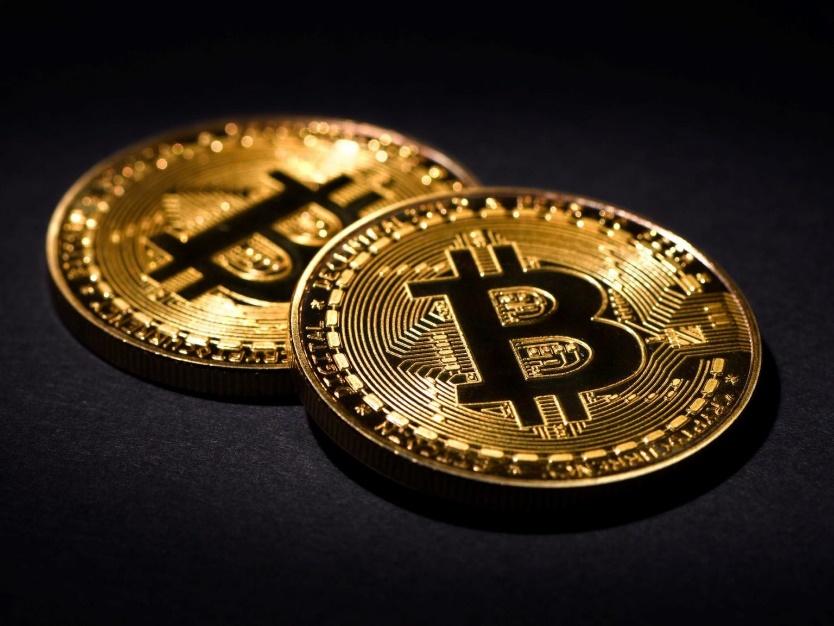 Древняя Русь
Современная Россия
Рынки подразделяли на сельские и городские
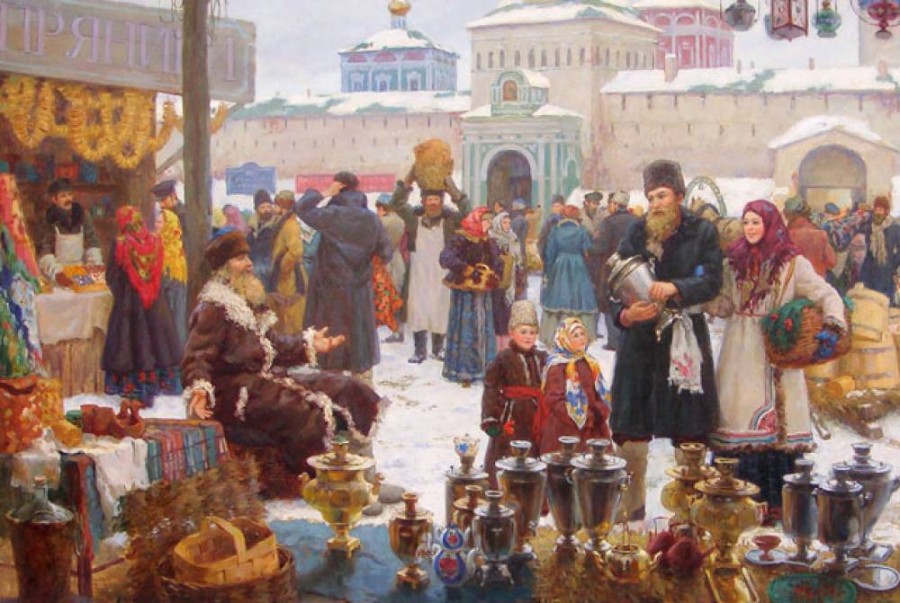 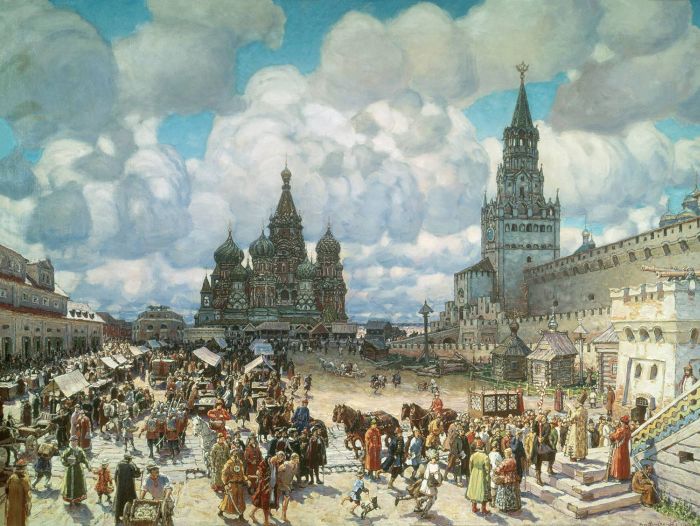 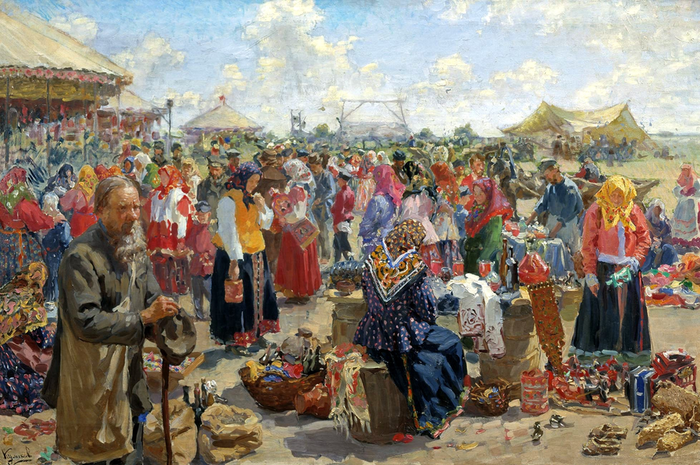 За многими торговцами были закреплены свои лавки, в которых постепенно начали использовать весы
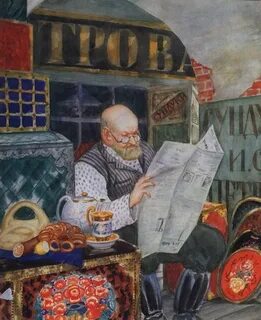 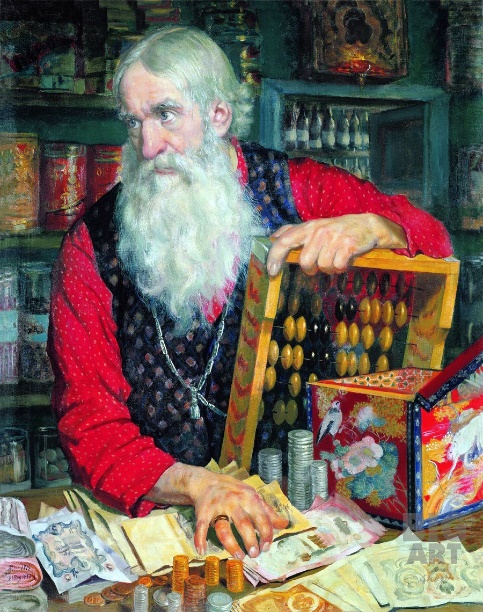 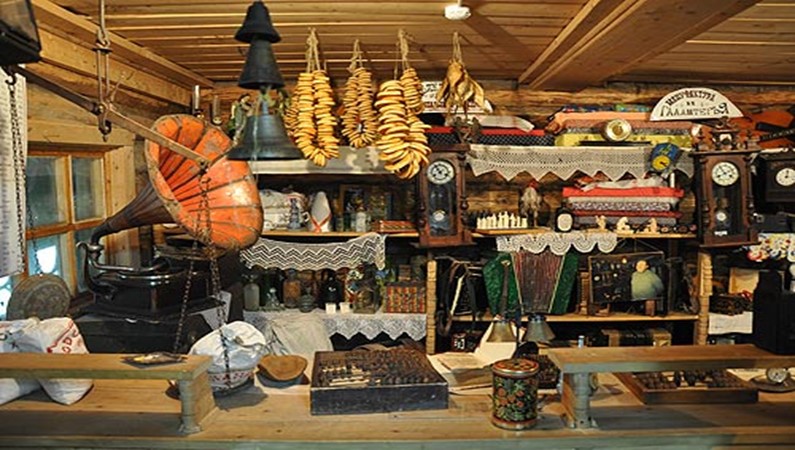 Важный шаг в эволюции торговых форм - переход от специализированных лавок к универсальному магазину
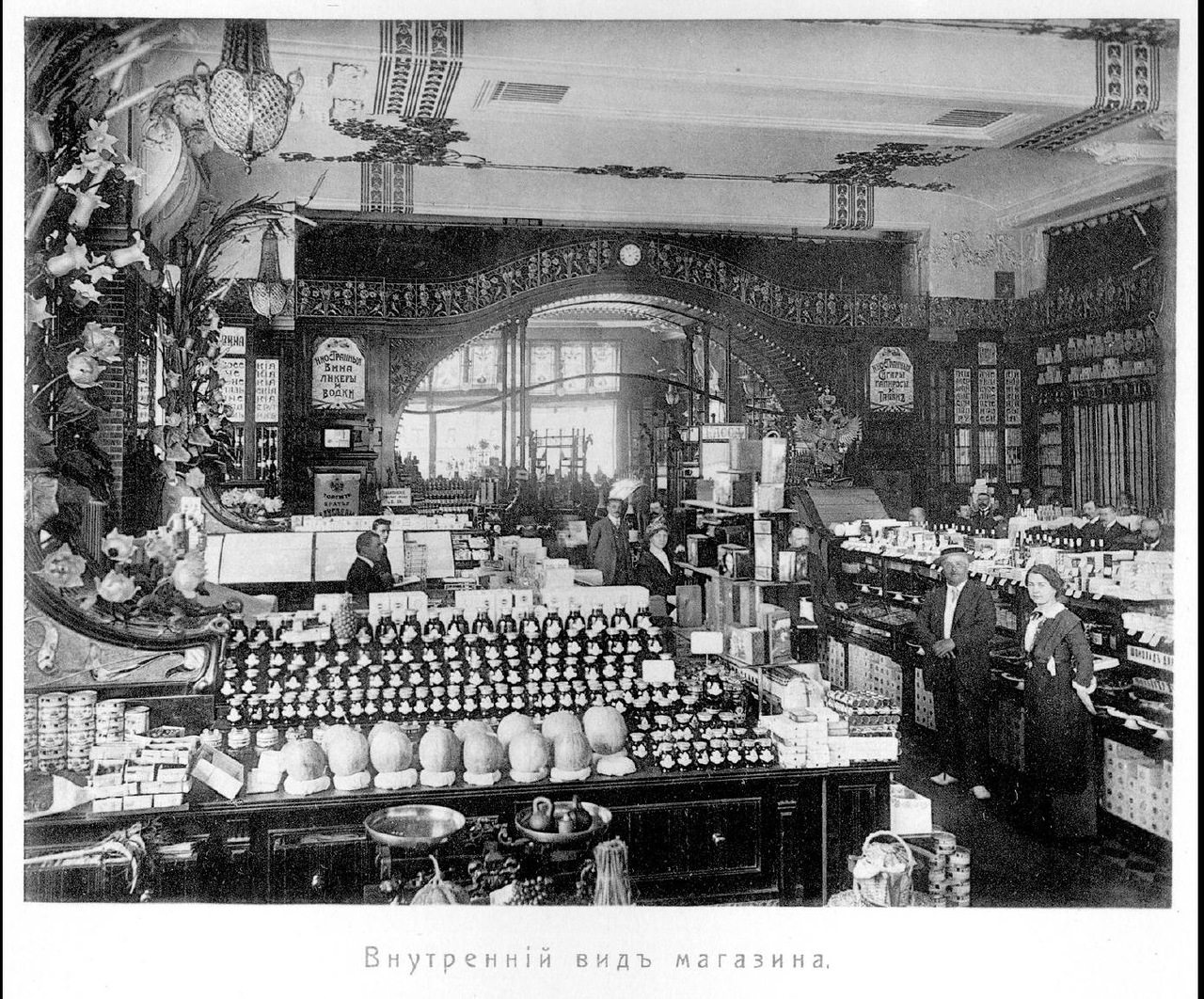 Универмаги долгое время были наиболее крупной формой магазинной торговли, вплоть до появления торговых центров современного образца.
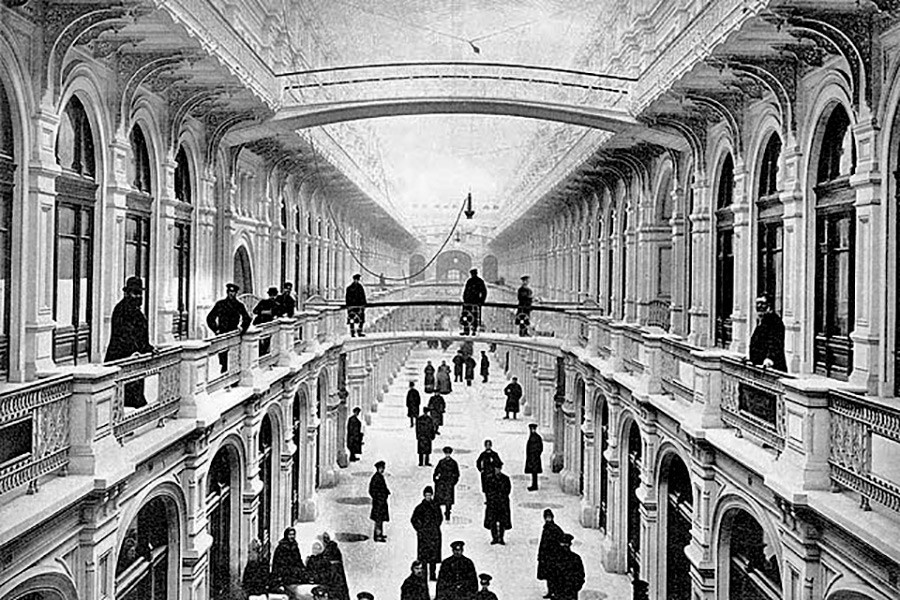 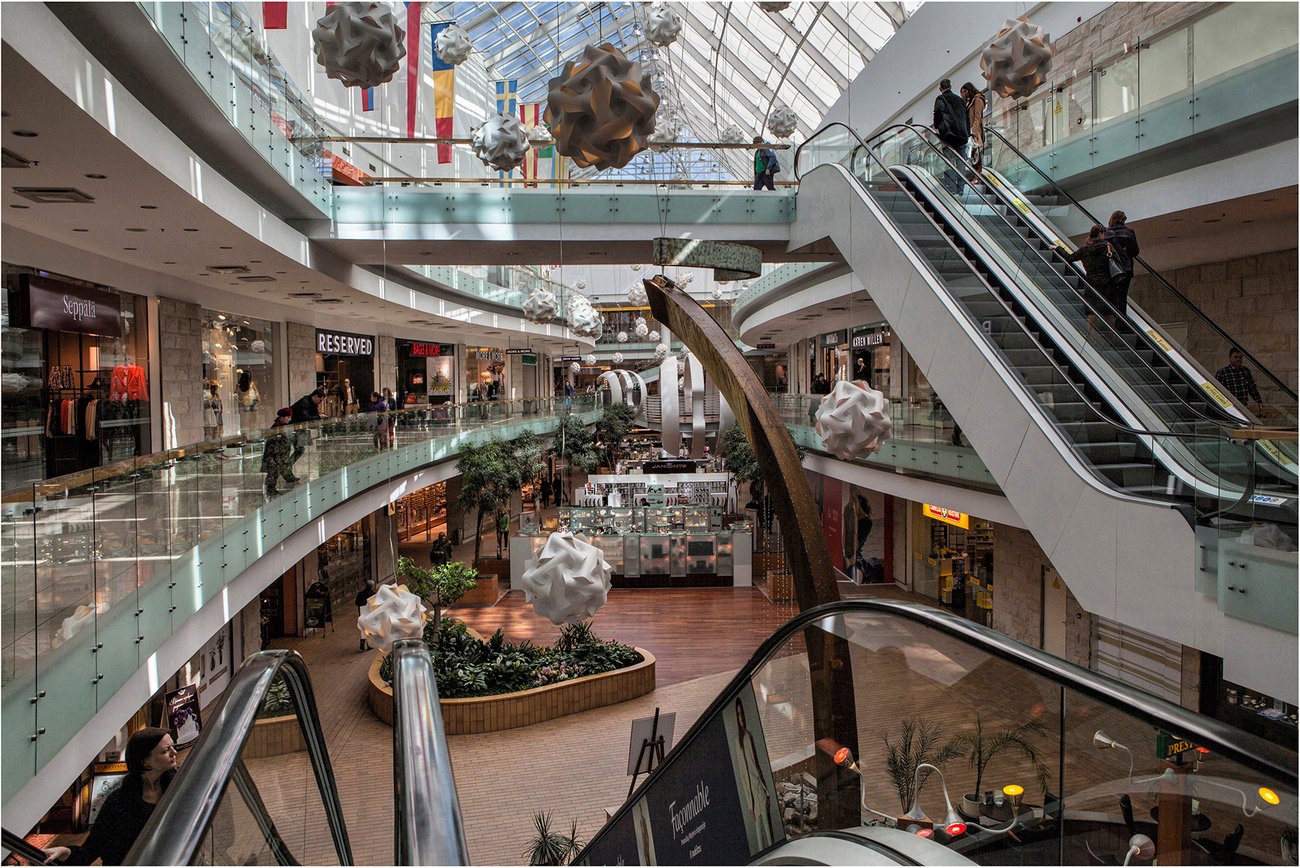 Что должен знать и что должен уметь контролер-кассир?
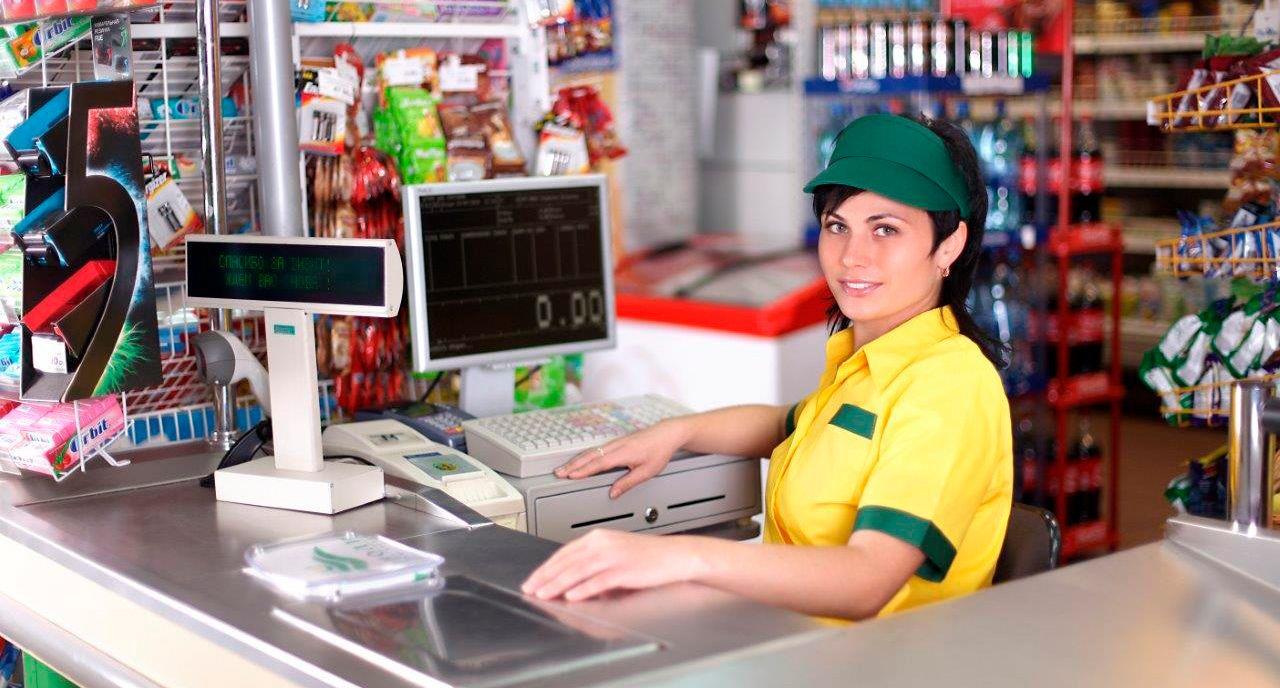 Дисциплины, изучаемые на курсах «Контролер-кассир»:
Организация торговли;
 Бухгалтерский учет и отчетность;
Товароведение промышленных товаров;
Товароведение продовольственных товаров;
Производственное обучение
На занятиях по производственному обучению
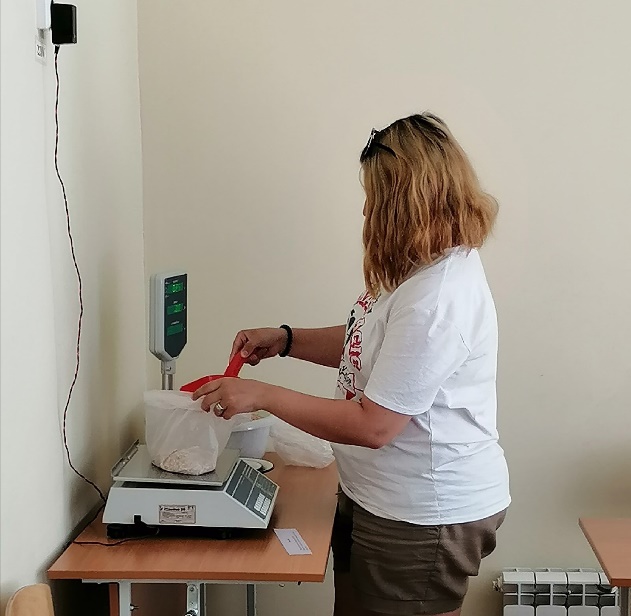 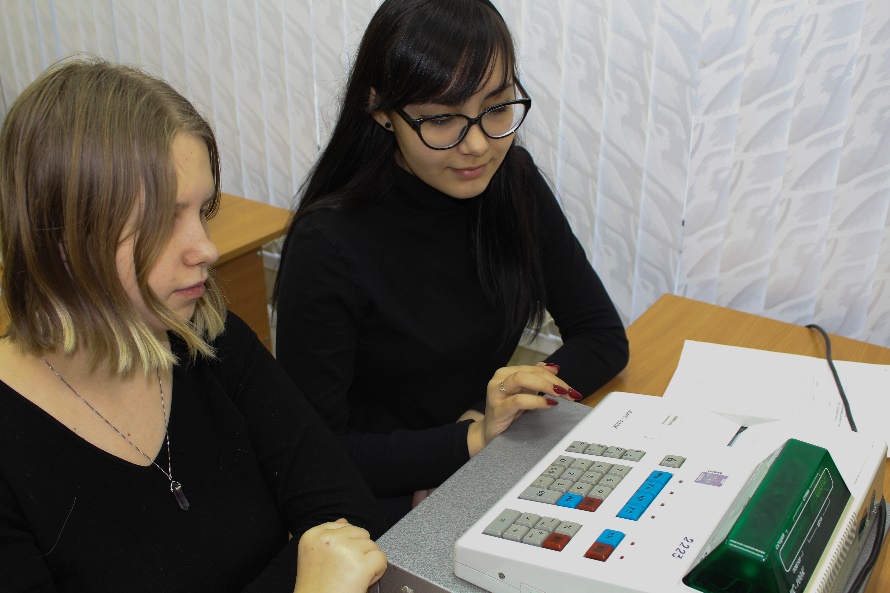 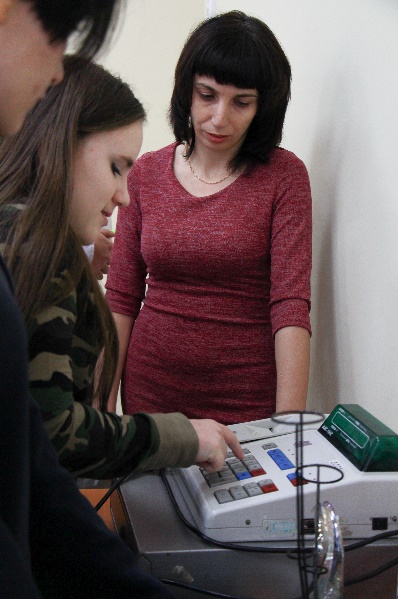 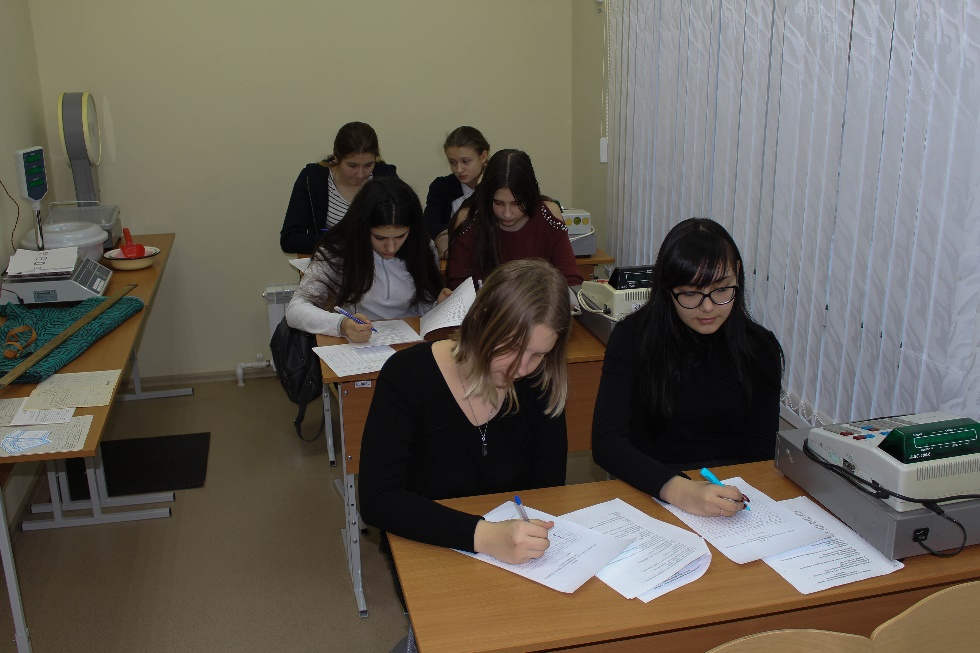 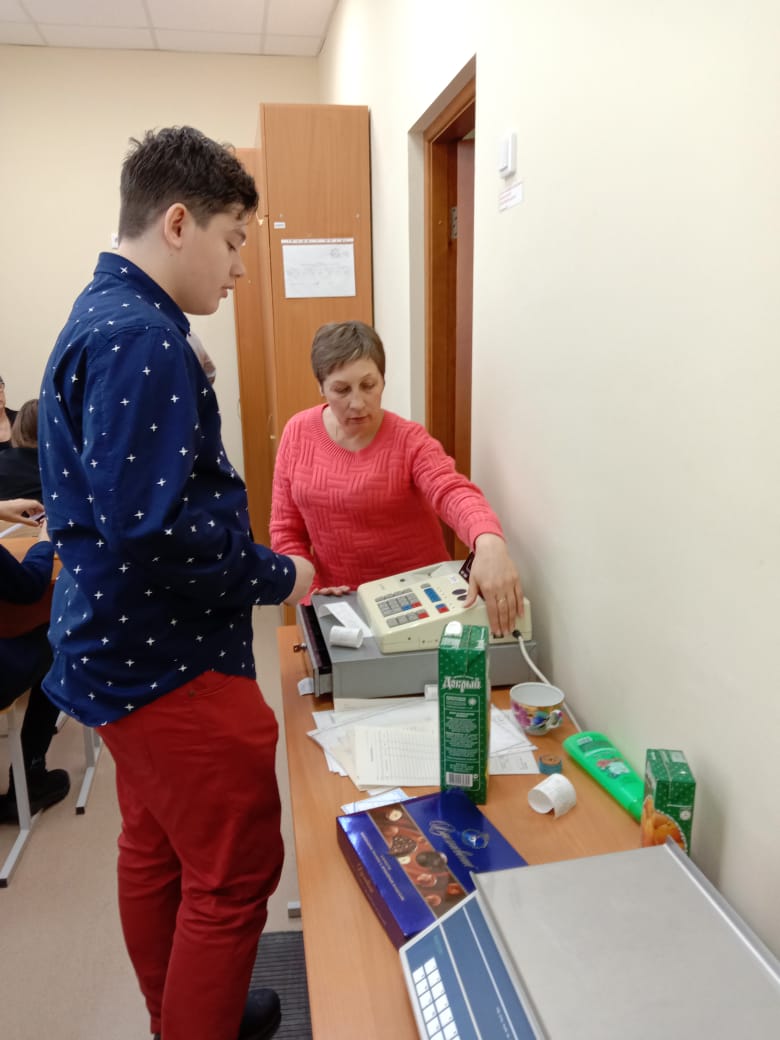 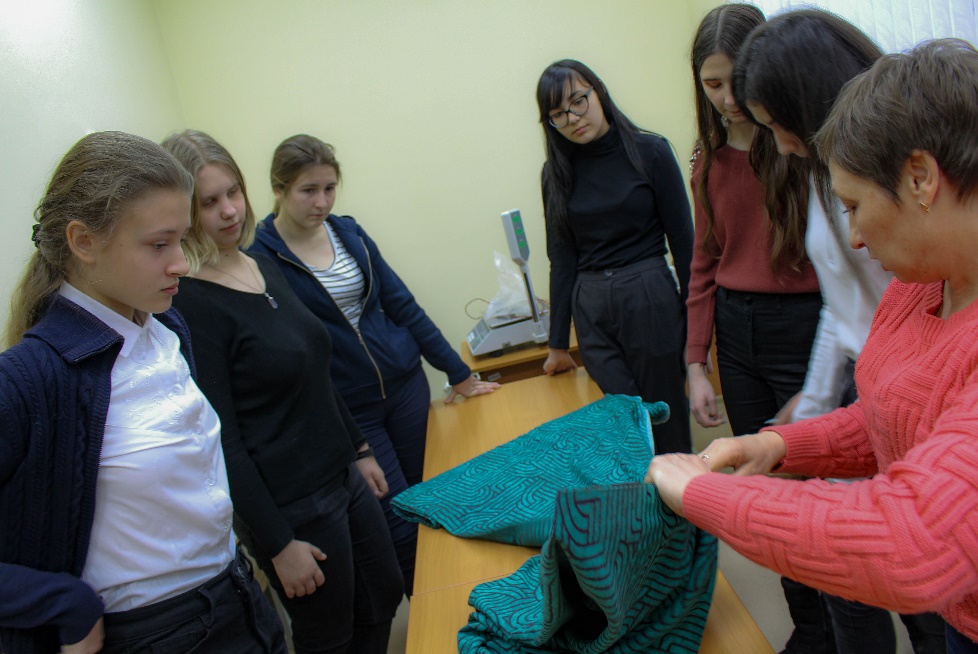 Определение подлинности товара по штриховому коду
462 3720 66002 4
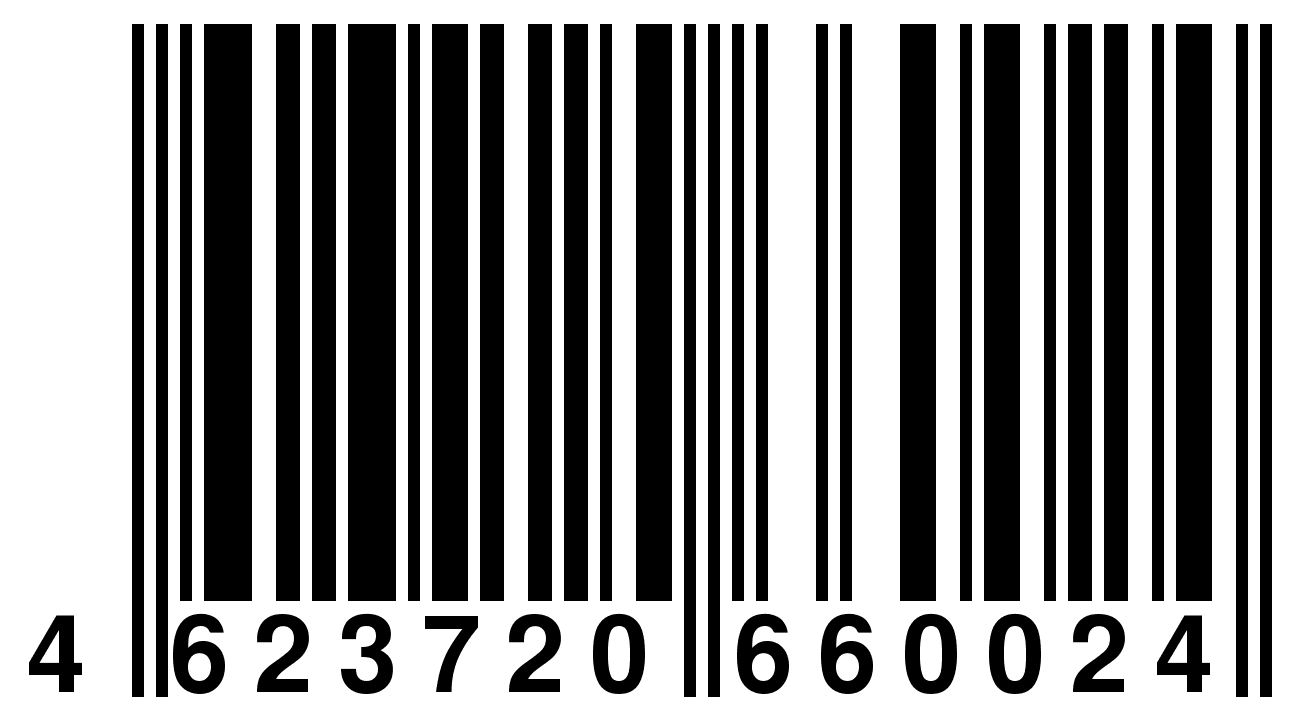 1. Сложить цифры, стоящие на четных местах:
462 3720660024
6+3+2+6+0+2= 19
2. Полученную сумму умножить на 3: 
19х3 =27
3. Сложить цифры, стоящие на нечетных местах, контрольная цифра в расчетах не участвует:
462 3720660024
4+2+7+0+6+0=19
4. Сложить числа, полученные в результате вычислений в п.2 и п.3:
 27+19=46
5. Отбросим десятки: получим 6 единиц
6. Из 10 вычесть количество единиц в п.5: 
10- 6 = 4
https://service-online.su/
Что использовали для расчета за приобретенный товар в самом начале зарождения торговли и в последующем?
В каких формах существовала торговля до появления современных торговых центров?
С какими способами определения подлинности товара мы сегодня познакомились?
СПАСИБО ЗА ВНИМАНИЕ